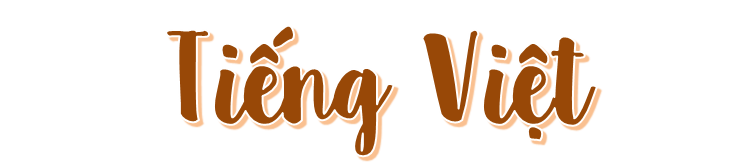 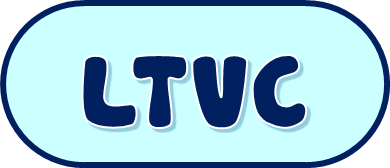 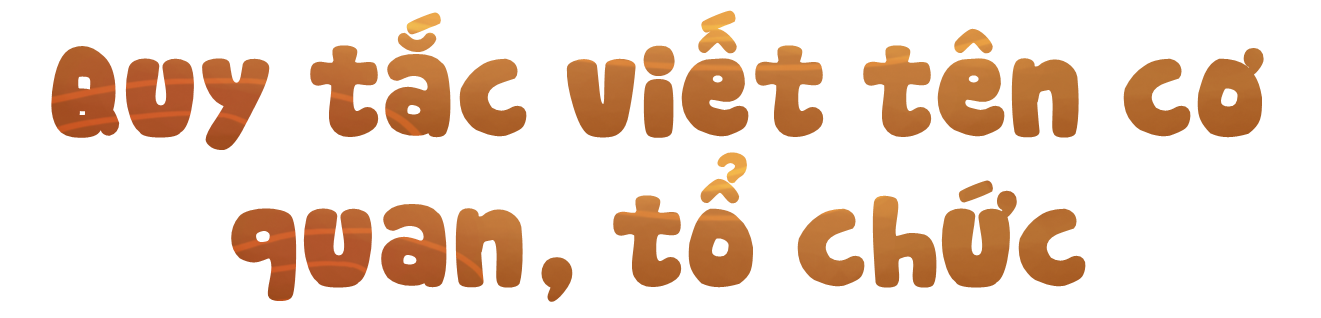 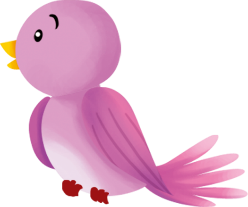 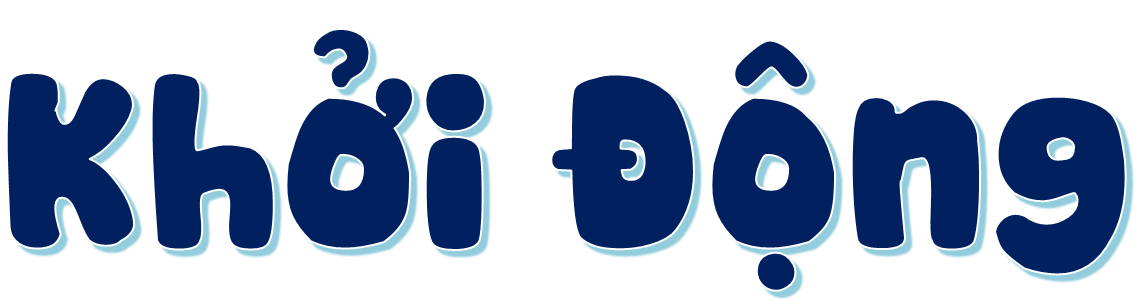 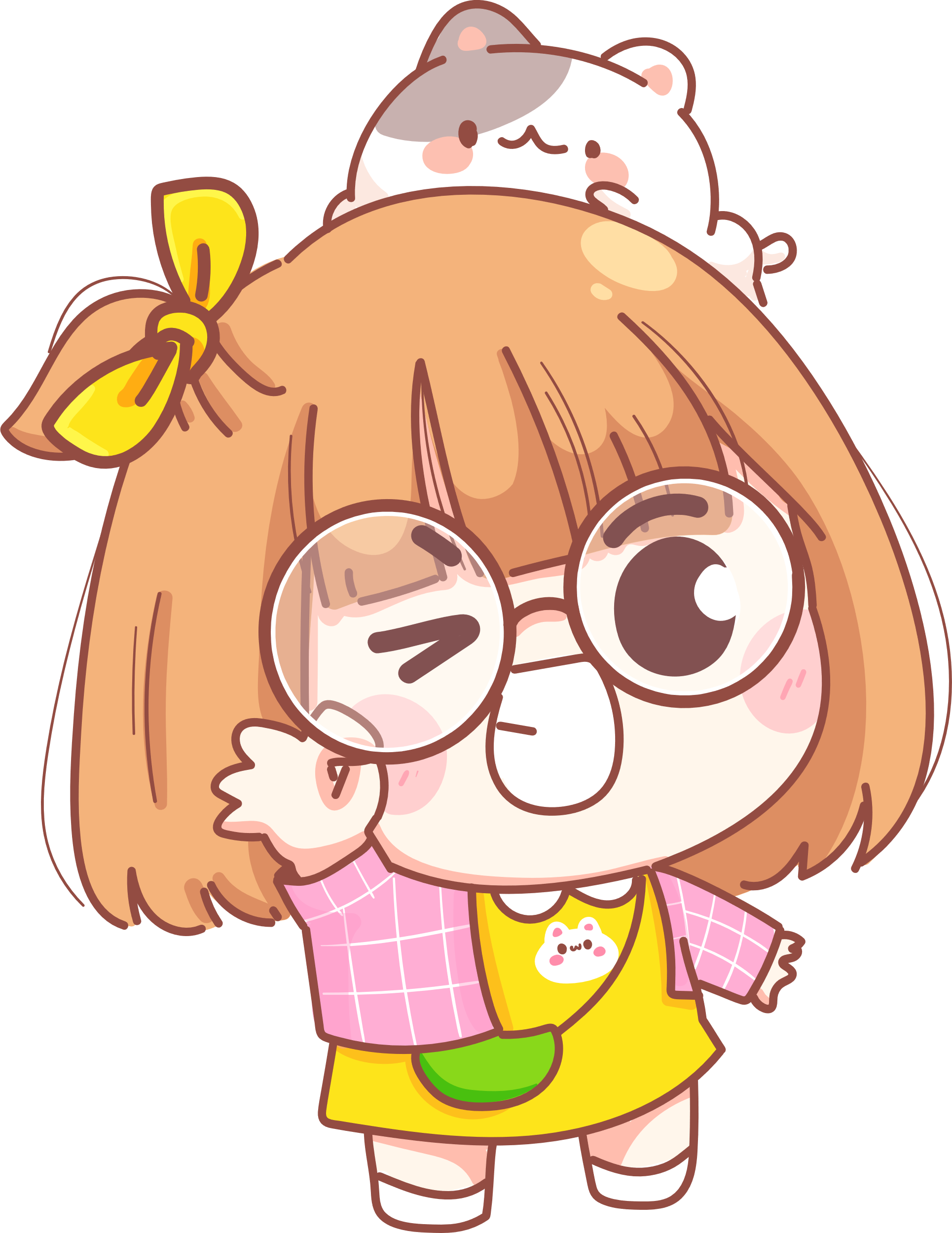 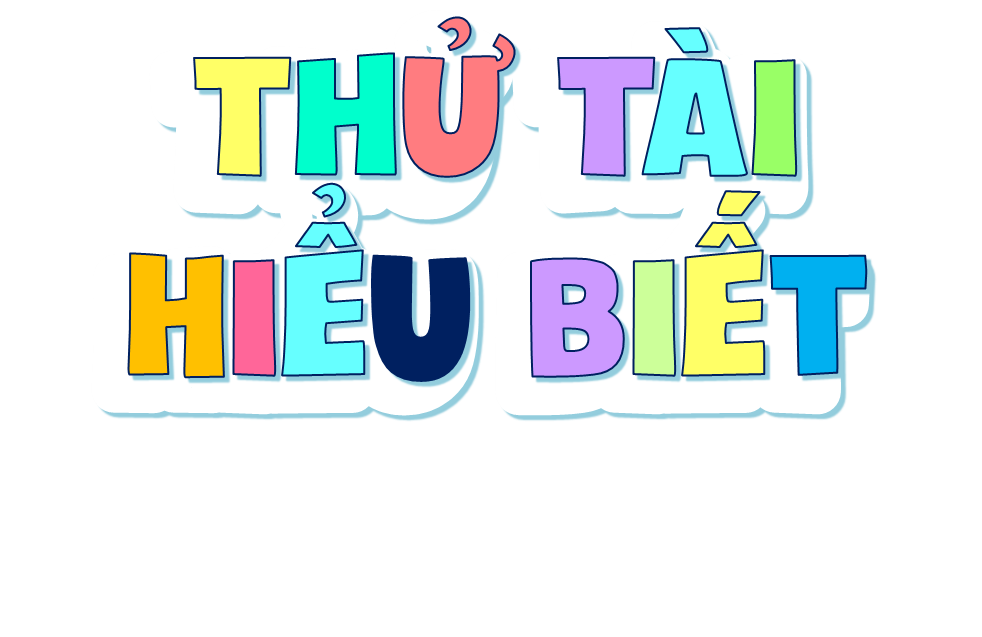 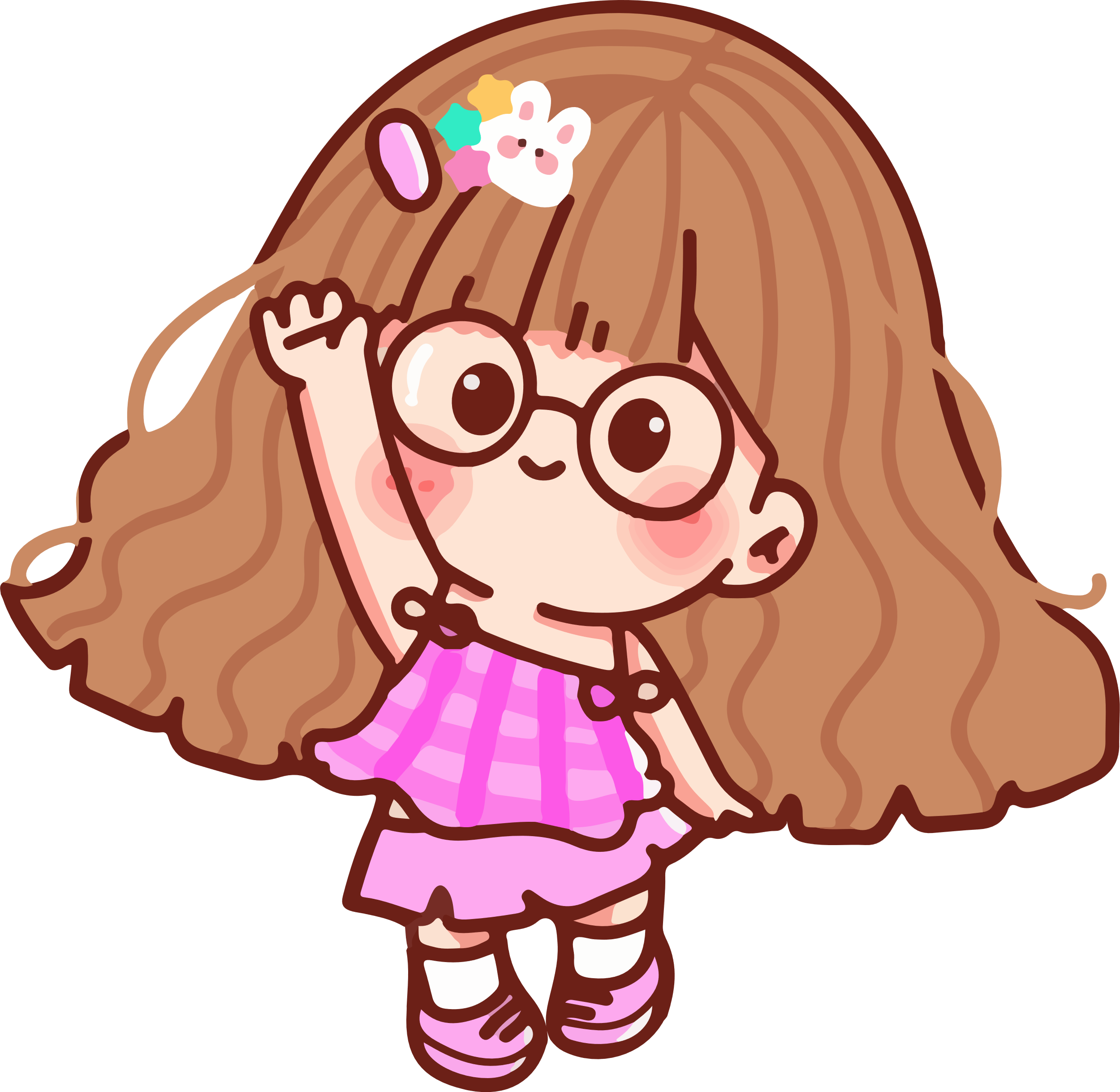 Theo em, đây là cơ quan, tổ chức nào?
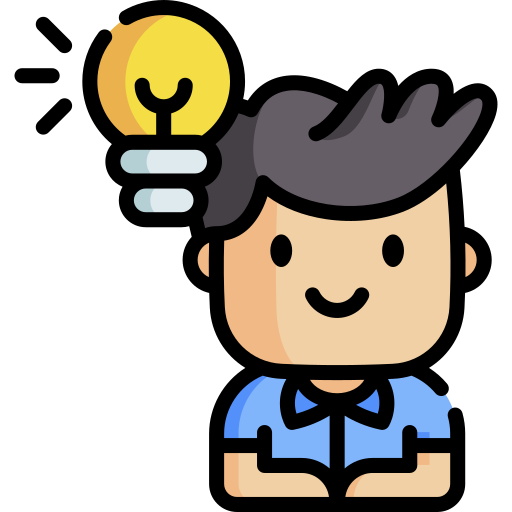 Đài truyền hình Việt Nam
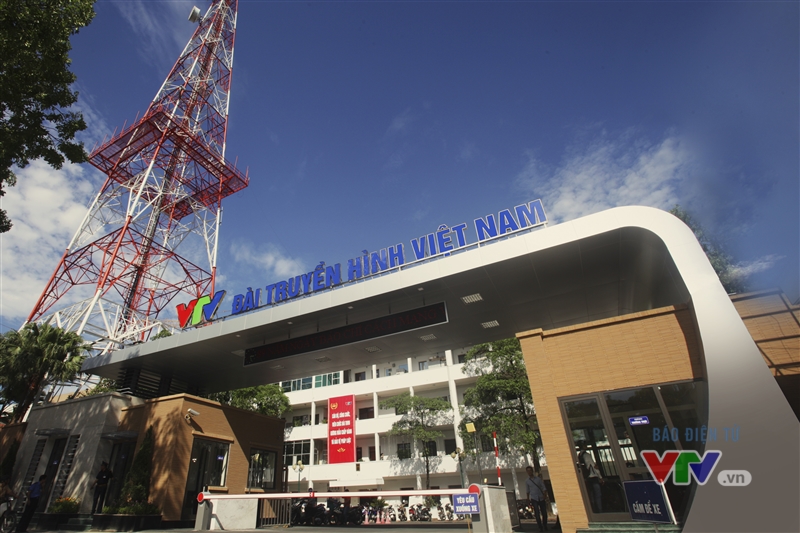 Quan sát tranh minh họa, nhớ lại và nêu tên các văn bản miêu tả đã học.
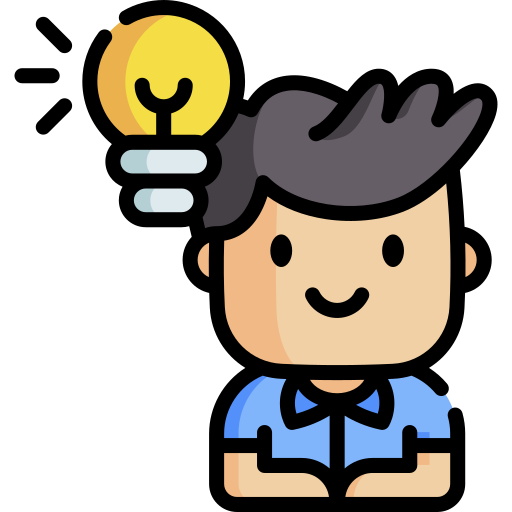 Tập đoàn Điện lực Việt Nam
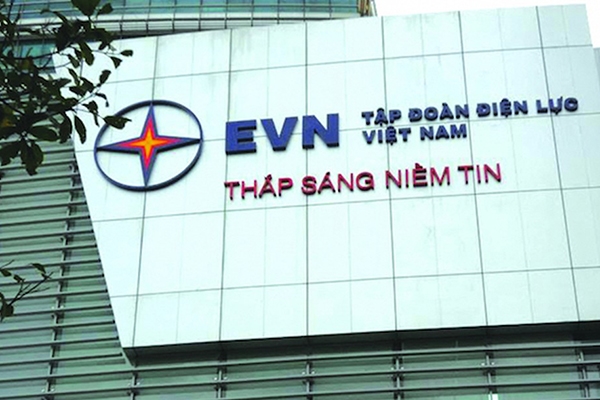 Theo em, đây là hình ảnh của nhà máy thủy điện nào?
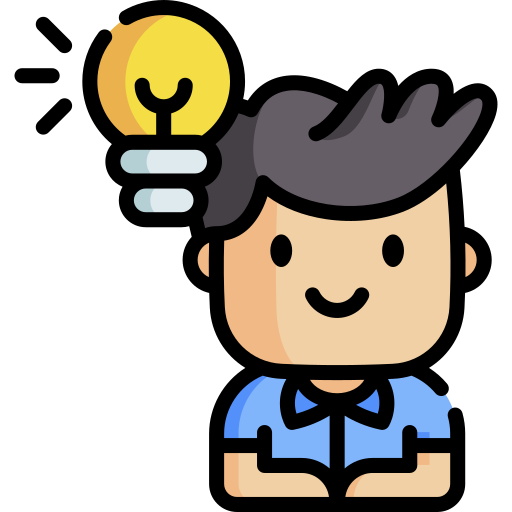 Nhà máy Thủy điện Hòa Bình
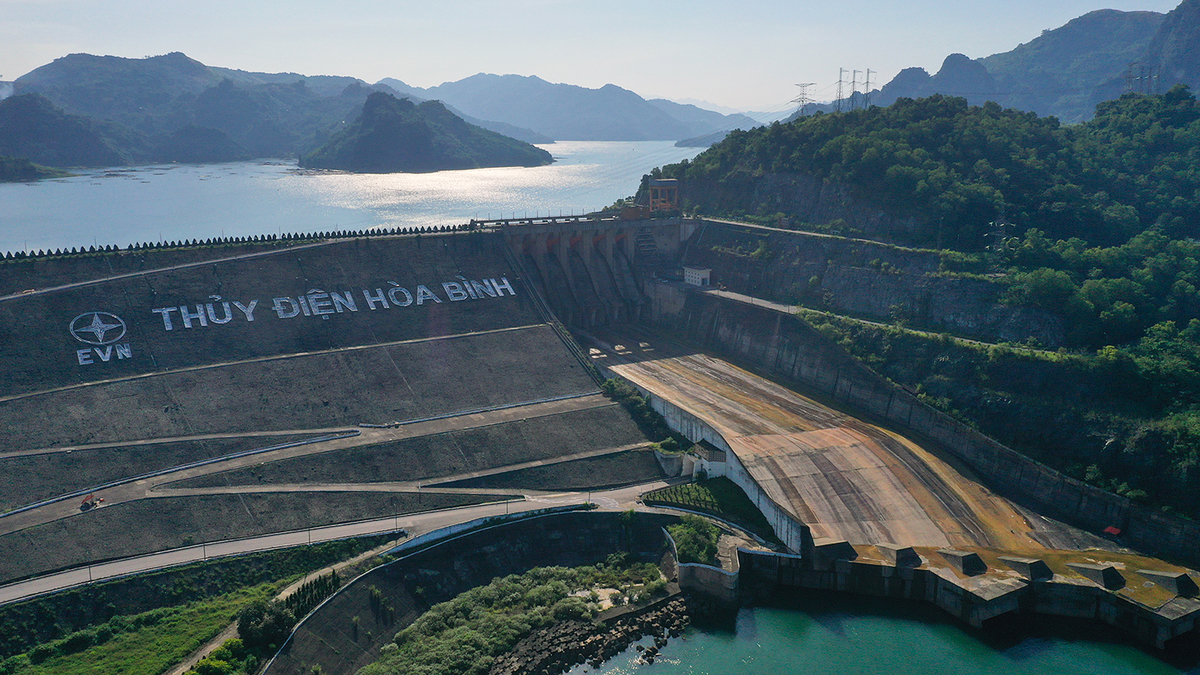 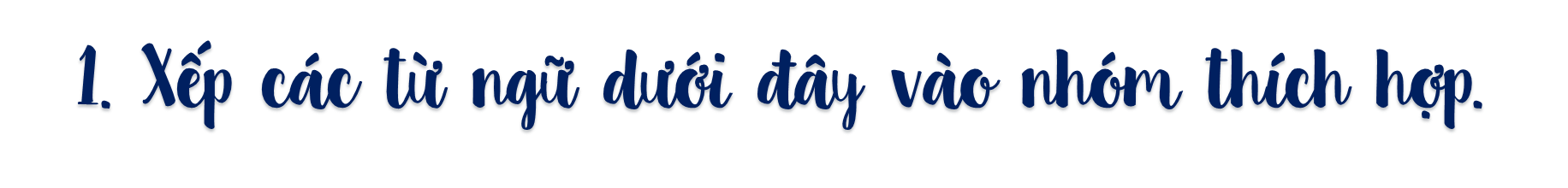 Đài truyền hình Việt Nam
Hồ Chí Minh
Bộ Văn hóa, Thể thao và Du lịch
Sở Tài nguyên và Môi trường
Trường tiểu học Ba Đình
Võ Thị Sáu
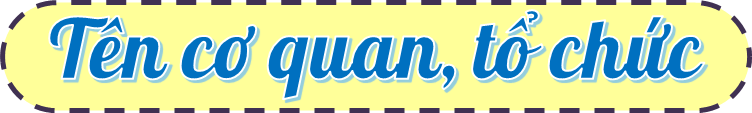 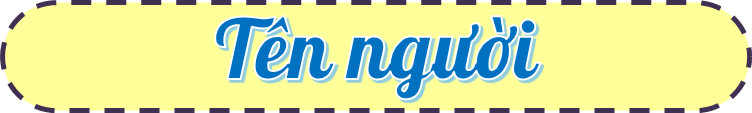 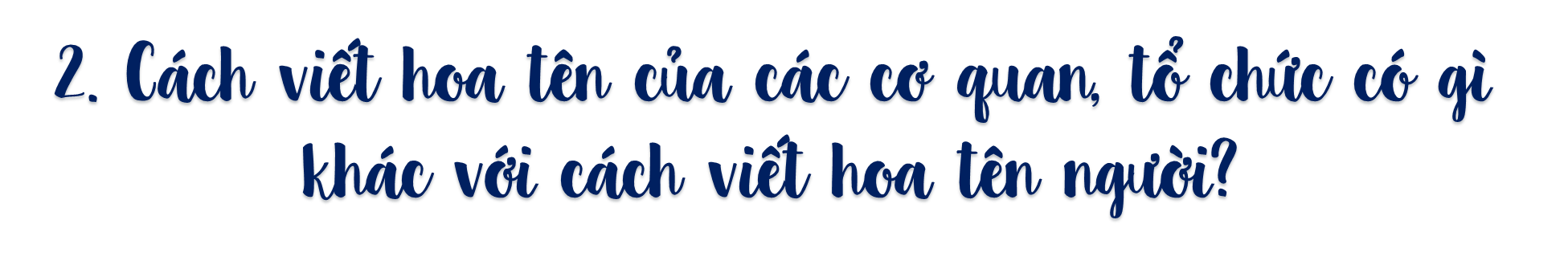 Gợi ý
Quan sát kĩ cách viết hoa các từ ngữ của bài tập 1
Nhận xét sự khác nhau giữa cách viết hoa tên các cơ quan tổ chức và tên người.
Tên riêng của người
Tên các cơ quan, tổ chức
Được viết hoa chữ cái đầu của từng bộ phận tạo thành tên
Được viết hoa chữ cái đầu của tất cả các tiếng
Bộ Văn hóa, Thể thao và Du lịch
Hồ Chí Minh
Võ Thị Sáu
Sở Tài nguyên và Môi trường
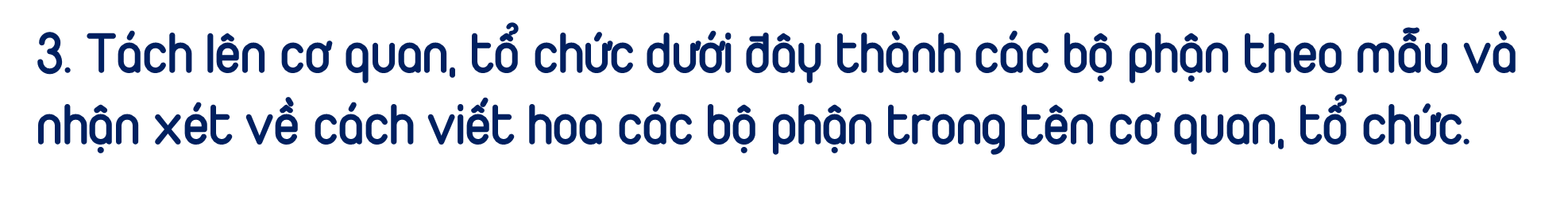 M: Tập đoàn Điện lực Việt Nam → Tập đoàn / Điện lực /Việt Nam
a. Trường Tiểu học Quang Trung
b. Nhà máy Thuỷ điện Hoà Bình
Nhận xét: Viết hoa chữ cái đầu tiên của từng bộ phận tạo thành tên cơ quan, tổ chức
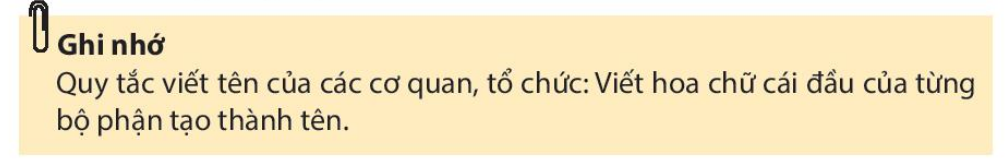 Sở Tài nguyên và Môi trường
Bộ Văn hóa, Thể thao và Du lịch
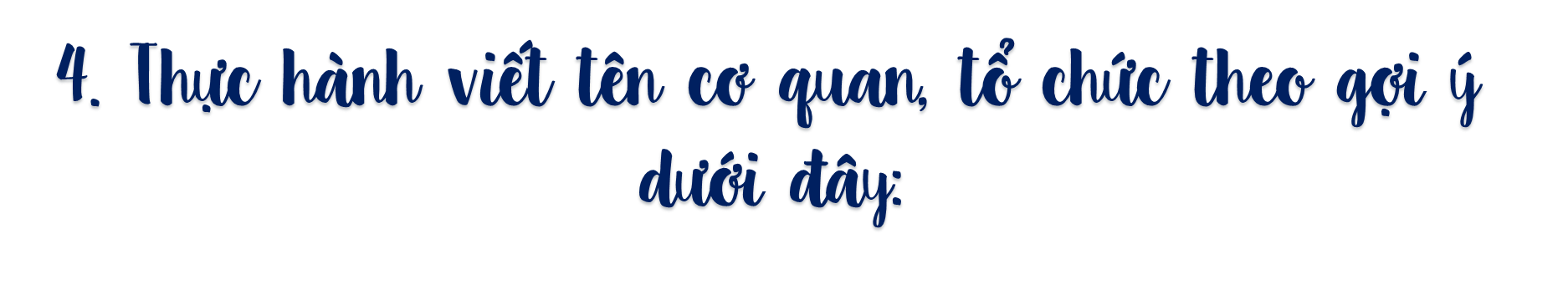 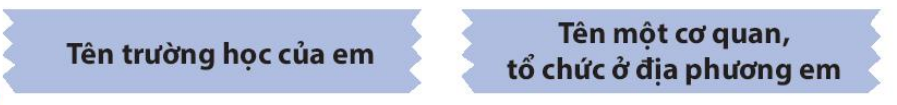 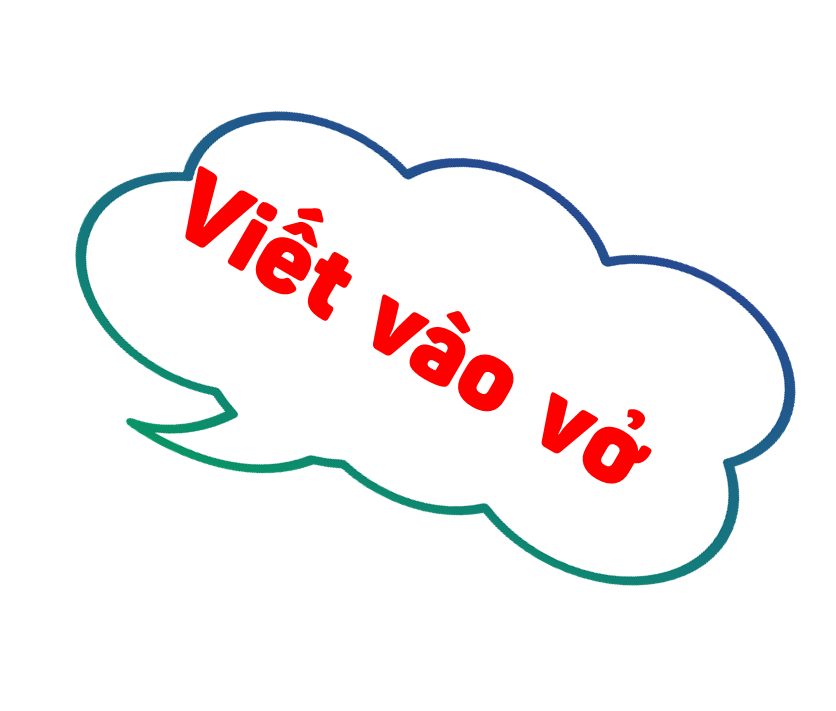 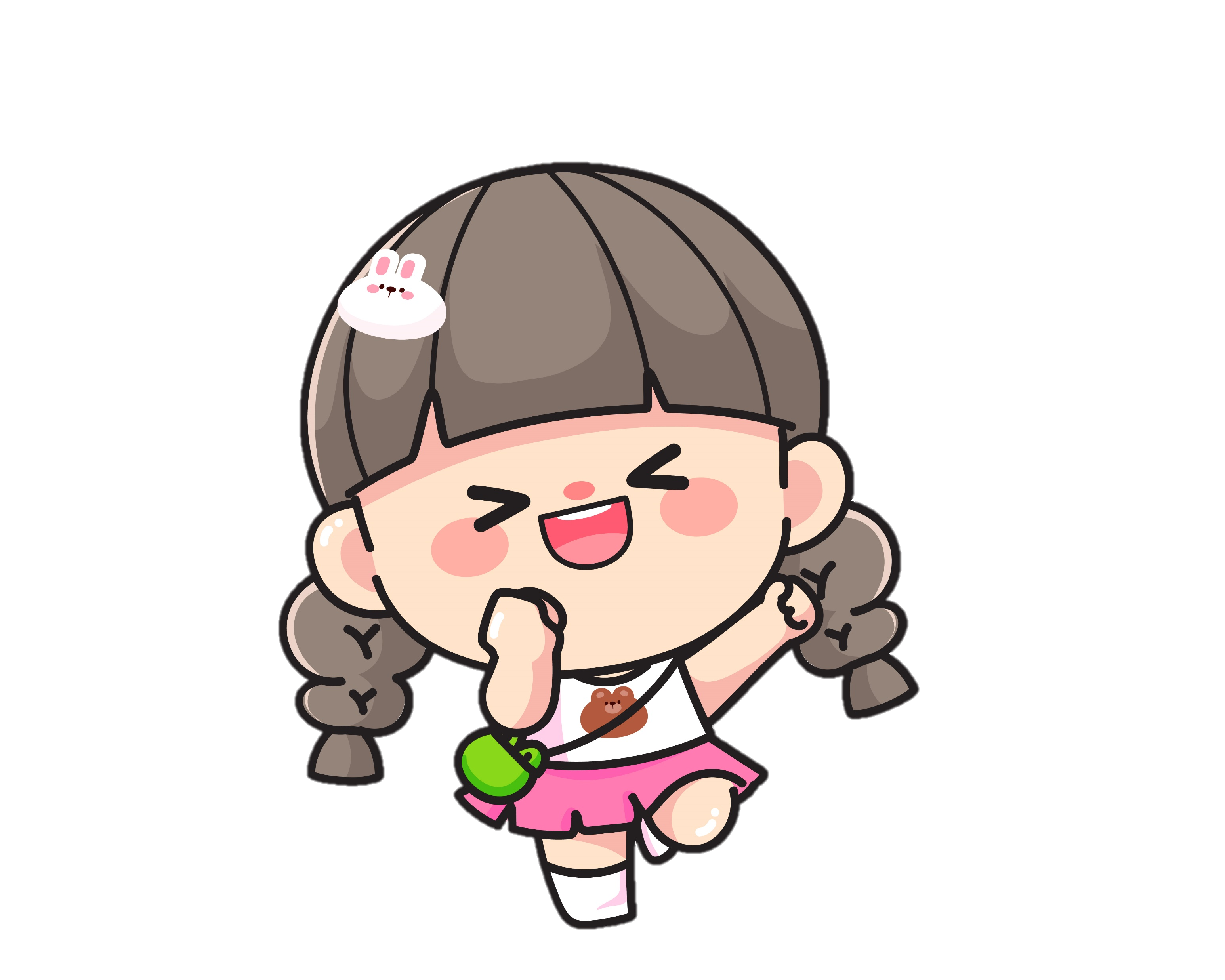 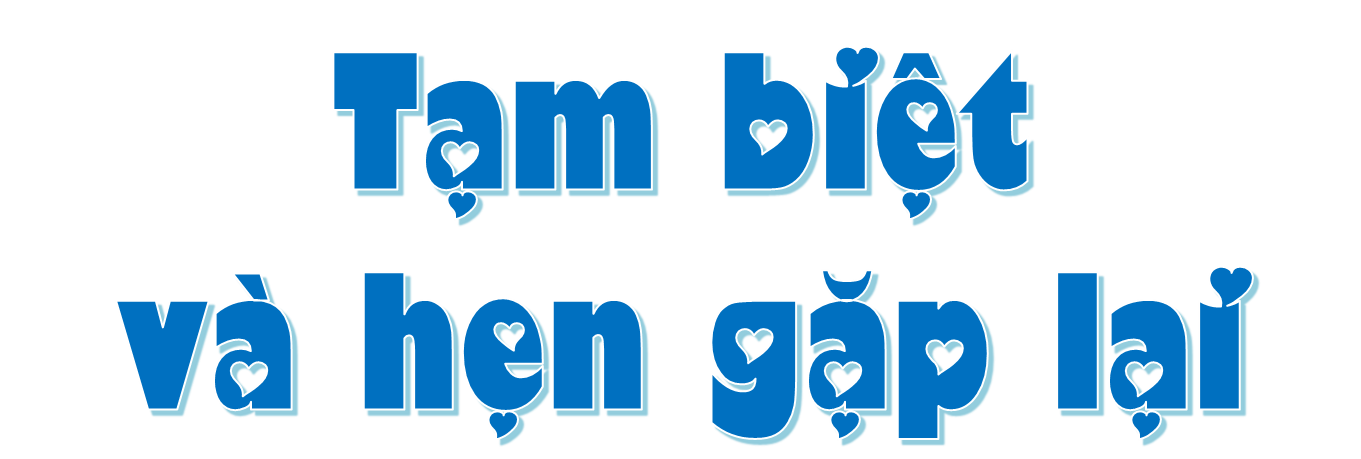